Международные спортивные игры
«Дети Азии»
Первые в истории международные спортивные игры запомнились всем яркими моментами спортивных состязаний и грандиозным праздником открытия Игр.
Игры были организованы в ознаменование 100-летия современного Олимпийского движения по инициативе первого Президента Республики Саха (Якутия) Михаила Ефимовича Николаева.
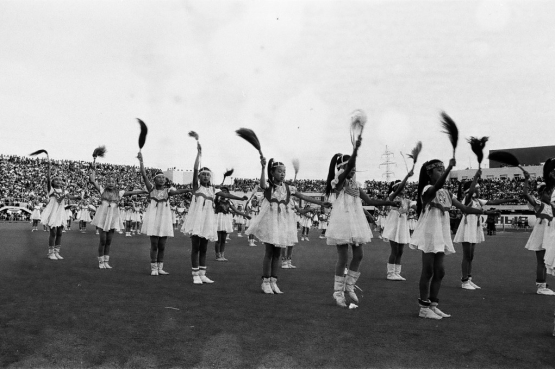 вопрос
В каком году состоялись первые игры «Дети Азии»?
1986
1996
1976
2006
Подсказка 


Первые современные олимпийские игры состоялись в 1896 году.
назад
МОЛОДЕЦ!
Особенностью Игр в 2004 году стало то, что впоследствии из числа победителей и призеров именно этих соревнований, вышло самое большое количество именитых спортсменов по сравнению с другими Играми.
	Впервые в истории Игр «Дети Азии» в 2004 году состоялся турнир по тхэквондо.
	в 2004 году впервые в истории Игр «Дети Азии» были проведены соревнования по пауэрлифтингу среди детей с ограниченными возможностями здоровья.
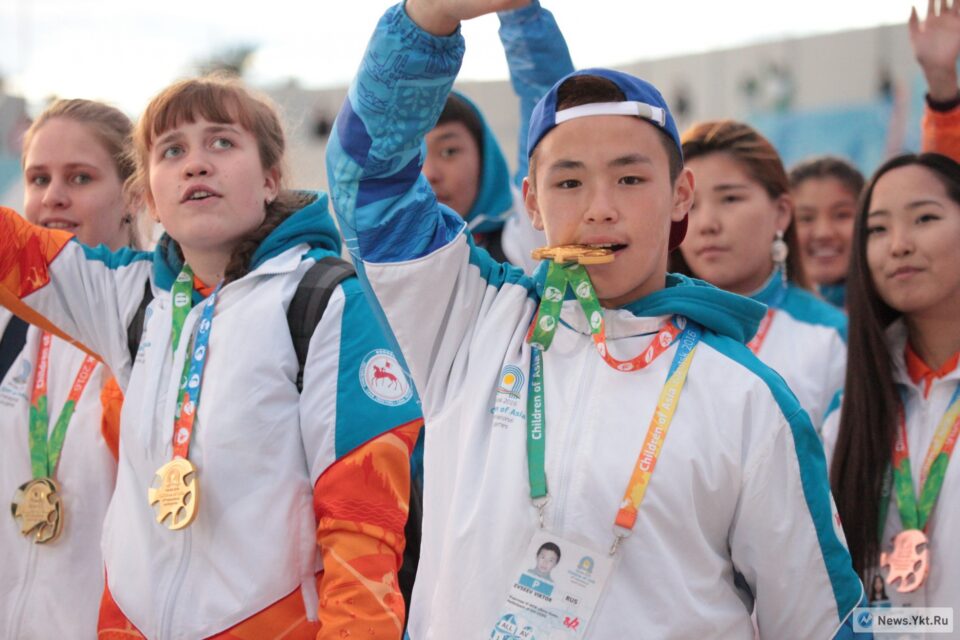 вопрос
«Равенство духа – равенство силы!»

Под таким девизом в 2004 году прошли соревнования по…
пауэрлифтингу
тхэквондо
шахматам
Подсказка 


В 2004 году за 44 комплекта медалей – по паралимпийской и сурдлимпийской программе – боролись 50 юных спортсменов 14 стран и регионов России.
назад
МОЛОДЕЦ!
Летние международные спортивные игры 
           «Дети Азии» проводятся каждые четыре года.

Первые зимние Международные спортивные игры «Дети Азии» прошли в 2019 году в Южно-Сахалинске.
Вторые Международные спортивные Игры «Дети Азии» пройдут с 23 февраля по 5 марта 2023 года в Кузбассе.
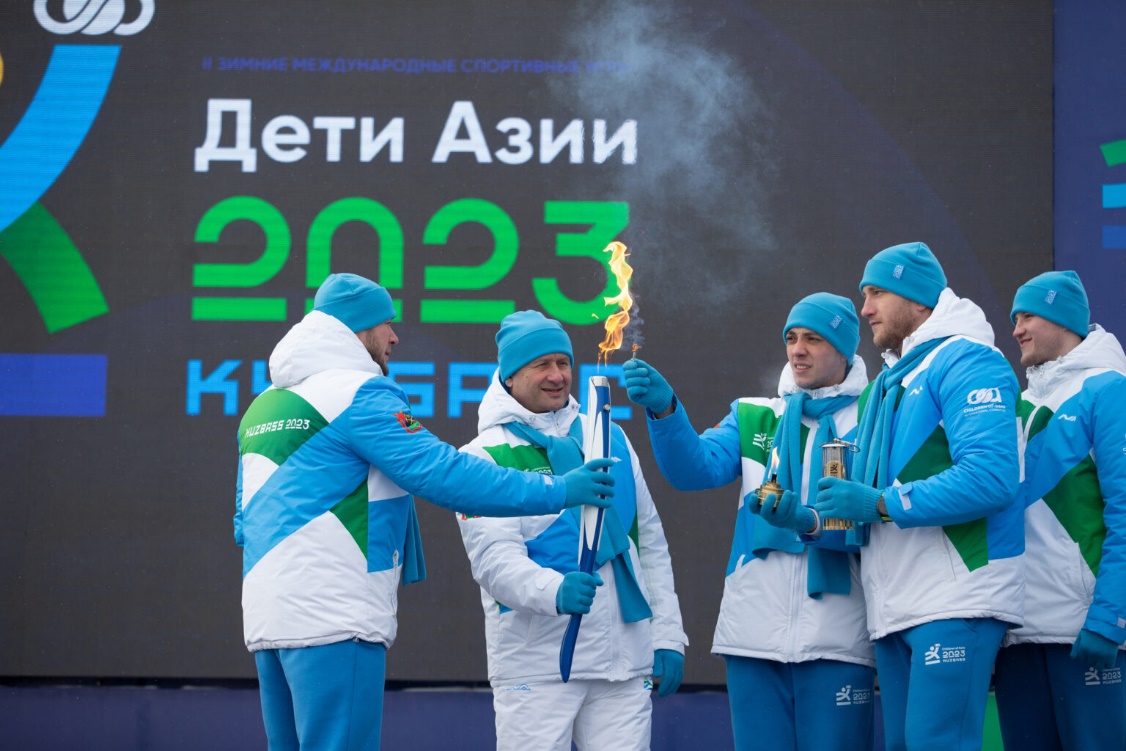 вопрос
Сколько летних игр «Дети Азии» было за всю историю существования игр?
пять
шесть
семь
Подсказка 


Первые спортивные игры «Дети Азии» состоялись в 1996 году.
назад
МОЛОДЕЦ!
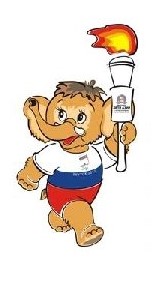 Талисманом IV Международных спортивных игр «Дети Азии» выбран мамонтёнок с факелом в правой лапе.
Талисманом VI игр «Дети Азии» стал проект дизайнера из Якутска «Жеребёнок. Мамонтёнок. Оленёнок».
 




Тигр и леопард  стали талисманами VII Международных спортивных игр «Дети Азии»
Рысенок- талисман  II зимних Международных спортивных игр  «Дети Азии».
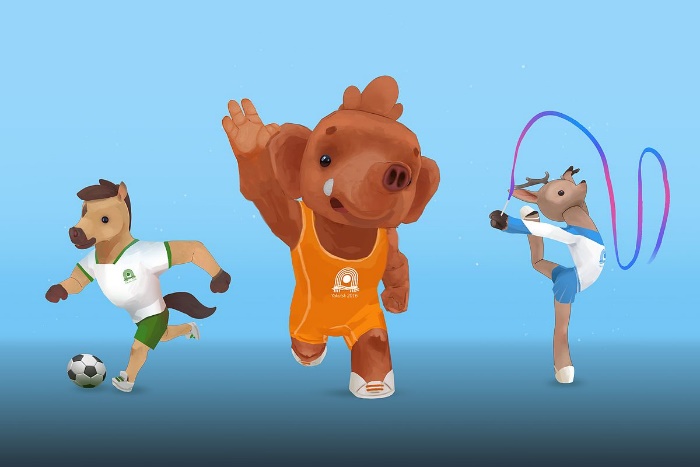 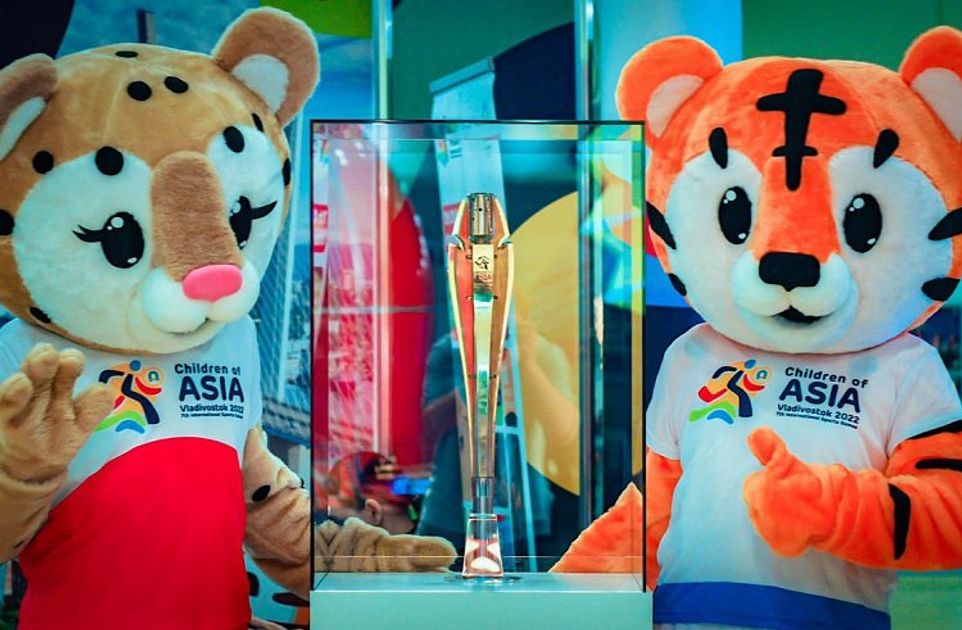 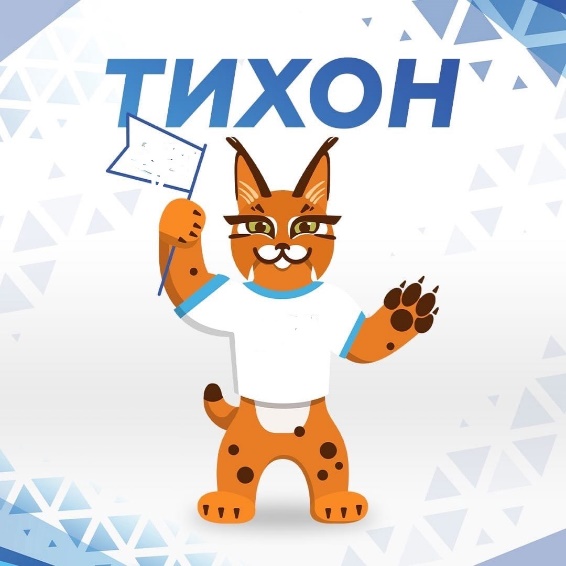 вопрос
Какое животное является талисманом Международных спортивных игр 
«Дети Азии» в Кузбассе?
тигренок
рысенок
леопард
олененок
Подсказка 
Прототипом талисмана стало животное из Кузбасского музея-заповедника «Томская писаница»
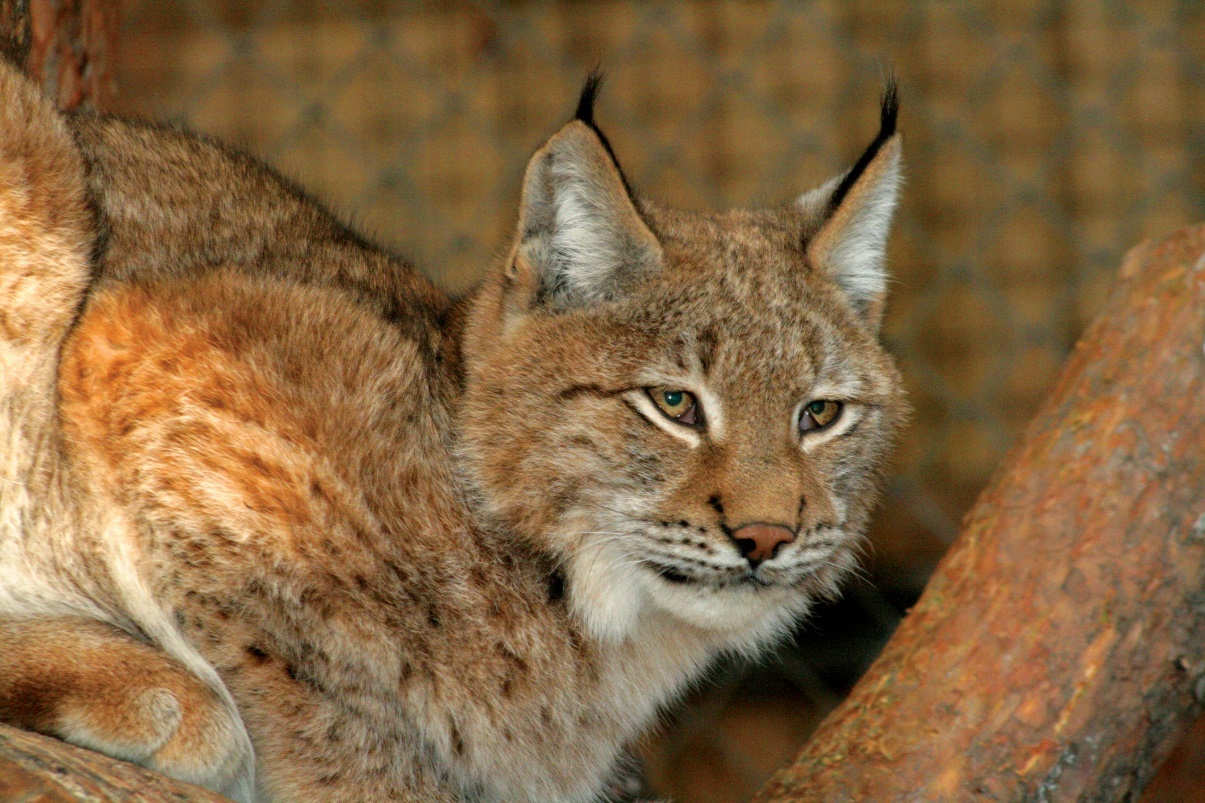 назад
МОЛОДЕЦ!
В Играх в Кузбассе примут участие около 1000 спортсменов из стран Азии, Республики Беларусь и регионов России. 
В программу соревнований вошли лыжные гонки, конькобежный спорт (в том числе шорт-трек), керлинг, фигурное катание на коньках, хоккей, прыжки на лыжах с трамплина, фристайл, сноуборд, горнолыжный спорт, волейбол на снегу.
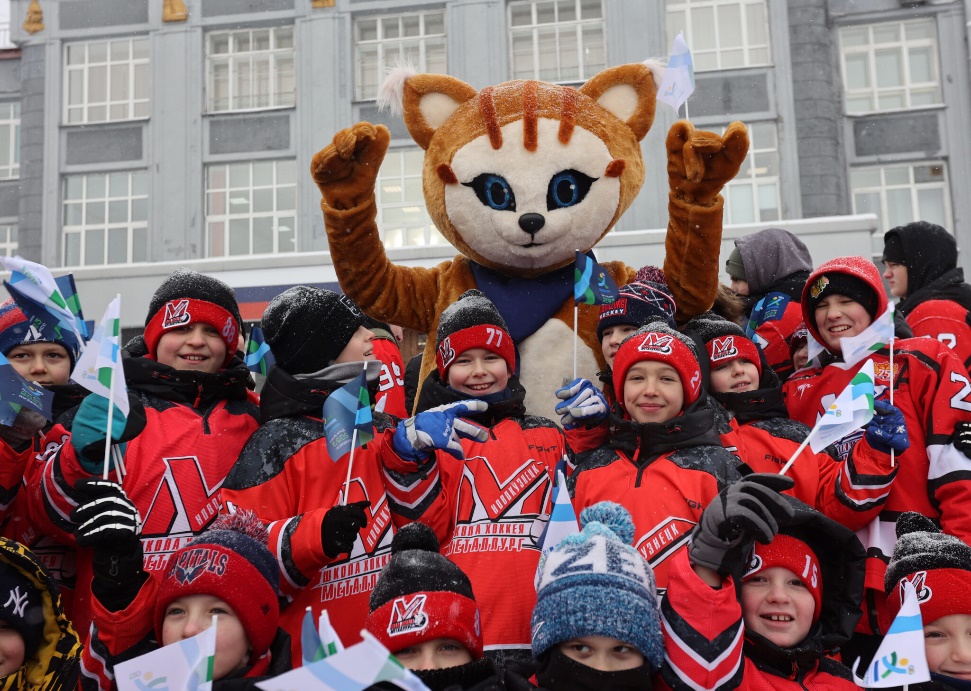 вопрос
По какому виду спорта впервые в истории Игр пройдут соревнования в Кузбассе на II Зимних Международных играх 
«Дети Азии»?
Шорт-трек
Фигурное катание
Волейбол на снегу
сноуборд
Прыжки с трамплина
Подсказка 

В ходе I зимних Игр «Дети Азии» были проведены соревнования по 8 видам спорта, таким как:

фигурное катание; хоккей; шорт-трек; горнолыжный спорт;
сноуборд; биатлон; лыжные гонки;
прыжки на лыжах с трамплина.
назад
МОЛОДЕЦ!
В этом году в первый раз за все время проведения Игр состязания примут сразу четыре территории – Кемерово, Новокузнецк, Междуреченск, Таштагольский район.
Лыжная база «Локомотив»              Арена «Кузнецких металлургов» 
(Кемерово)                                                             (Новокузнецк)






Ледовый дворец «Кузбасс» 
(Кемерово)
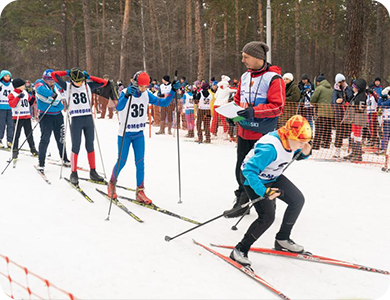 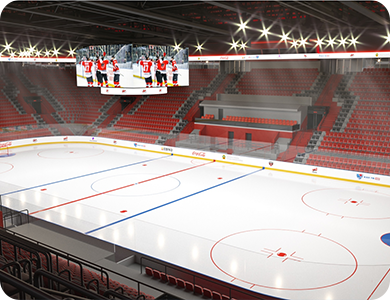 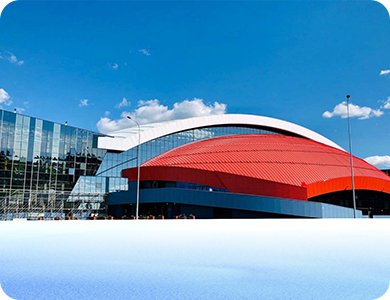 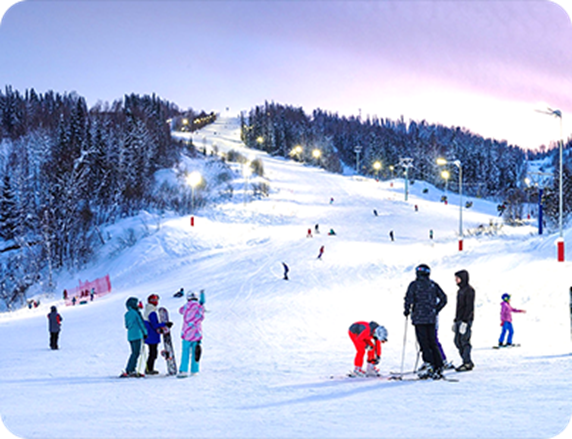 «Центр зимних видов спорта»
(Междуреченск)



Арена «Кузнецкий лед»
(Новокузнецк)



Губернский центр горнолыжного спорта
и сноуборда (Таштагольский район)

Ледовый спортивный комплекс «Сосновый»
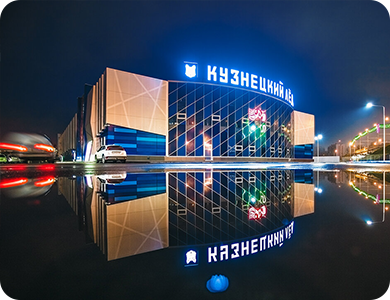 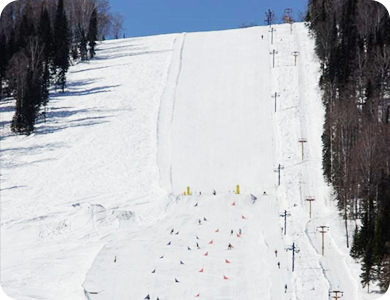 За новостями Игр можно следить в социальных сетях и на сайте:
Сайт – https://kuzbass-2023.ru
Вконтакте – https://vk.com/kuzbass2023
Телеграм – https://t.me/ChildrenofAsia2023
               Поддержим спортсменов!
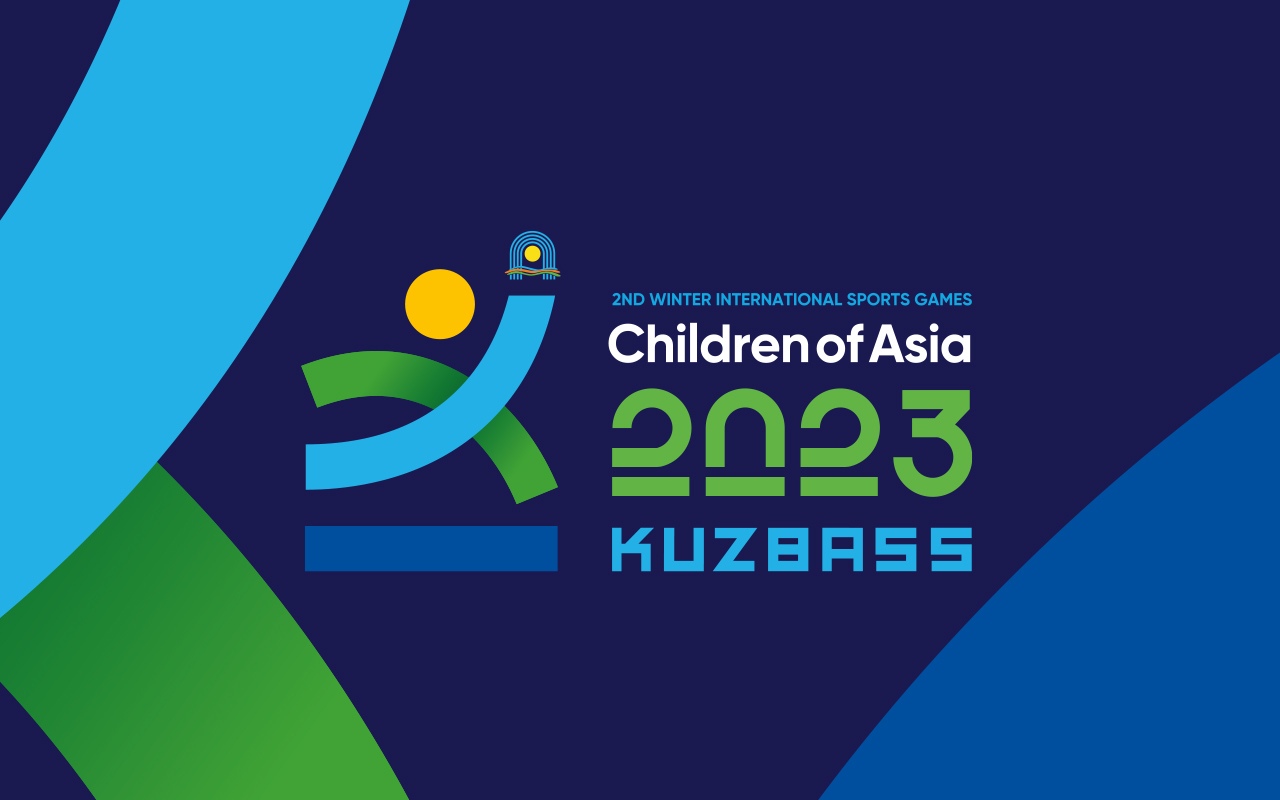